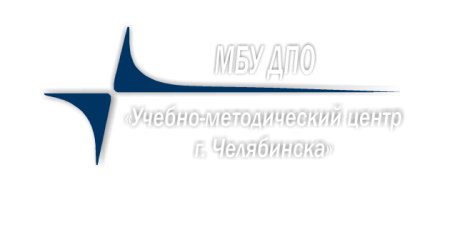 Автоматизированные информационные системы 
как ресурс принятия управленческих решений по повышению  качества образования: из опыта работы ФИП
МБУ ДПО
«Центр развития образования 
города Челябинска»
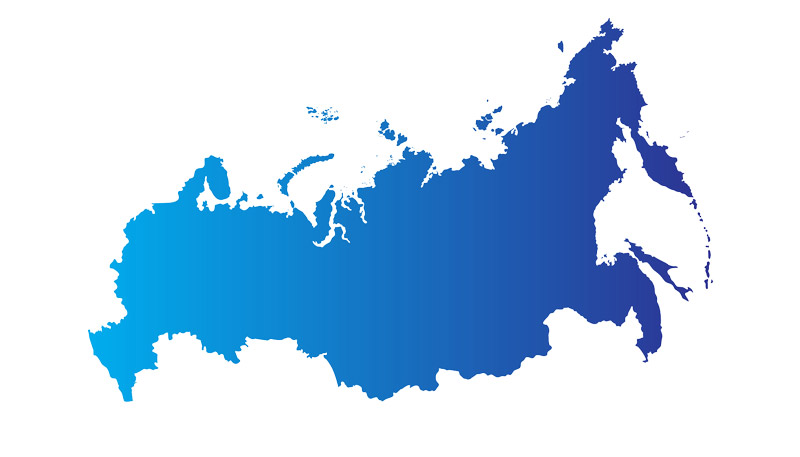 Челябинск
Кемерова Л.В., 
к.п.н., доцент, 
начальник ООКО 
МБУ ДПО «Центр развития образования города Челябинска»
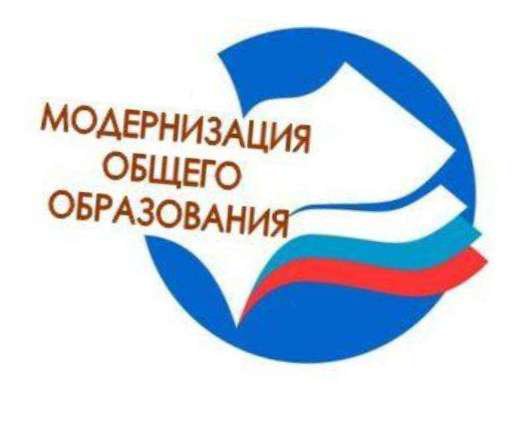 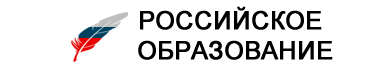 Совершенствование контроля 
и управления 
качеством образования
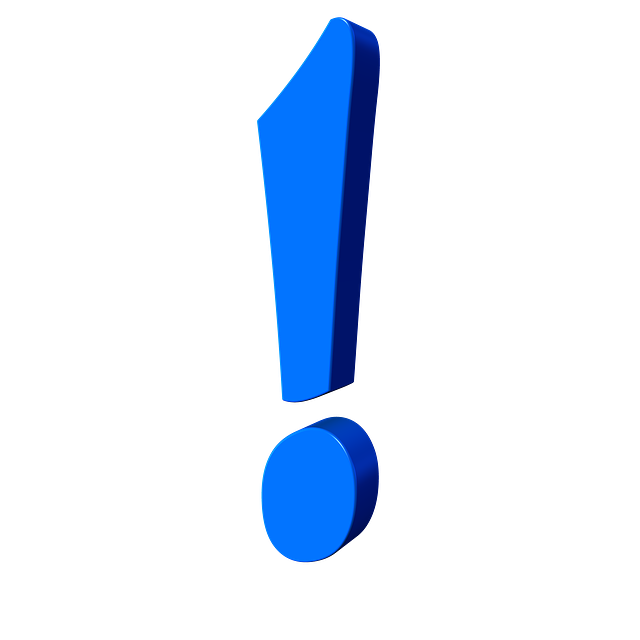 Диагностический инструментарий
«Кто не предвидит проблемы, тот не управляет»
4
3
АНАЛИЗ
2
1
СБО ИНФОРМАЦИИ
Модуль МСОКО АИС СГО разработан компанией «ИРТех» (г. Самара)                                       на основе авторской инновационной методики к.п.н., доцента кафедры профессионального развития Московского городского педагогического университета                               Надежды Борисовны Фоминой
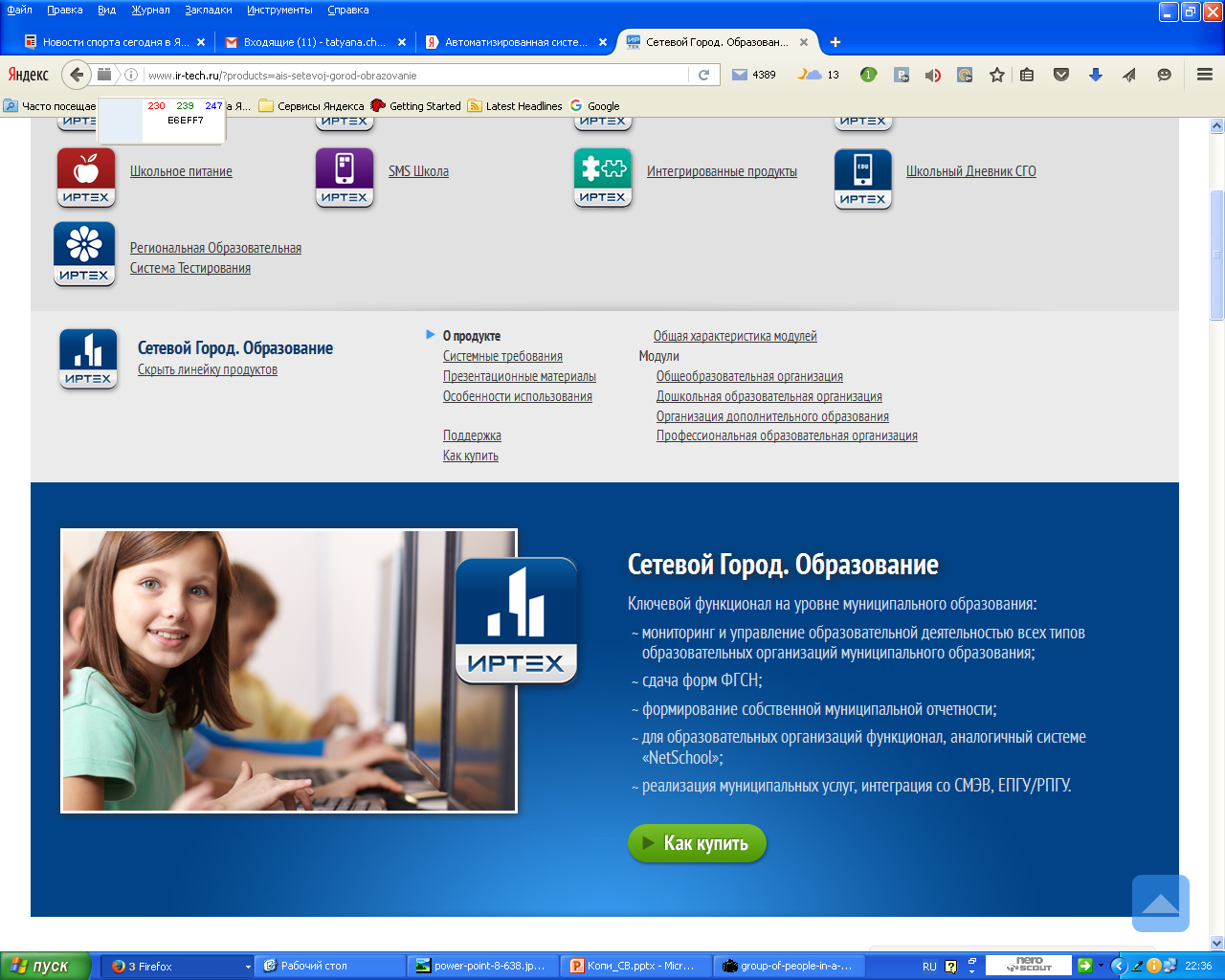 Модуль МСОКО 
АИС СГО
МСОКО – Многоуровневая система оценки качества  образования
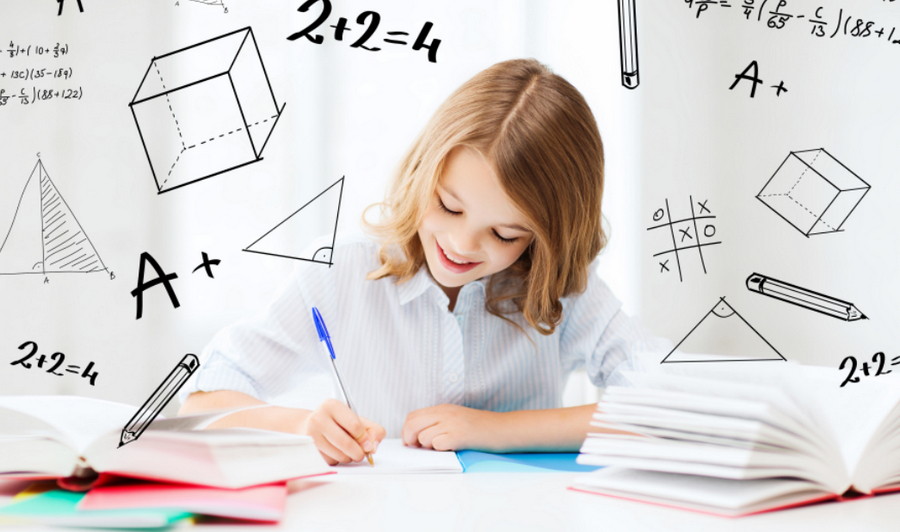 ЭТАПЫ ВНЕДРЕНИЯ                               МОДУЛЯ МСОКО
1 этап
Создание нормативной базы
Формирование штата специалистов
Разработка методических пособий и обучение специалистов образовательных организаций
2 этап
Формирование информационной  базы данных на уровне каждой ОО
Формирование информационной базы на уровне муниципалитета
Создание единого информационного пространства
Городские диагностические работы
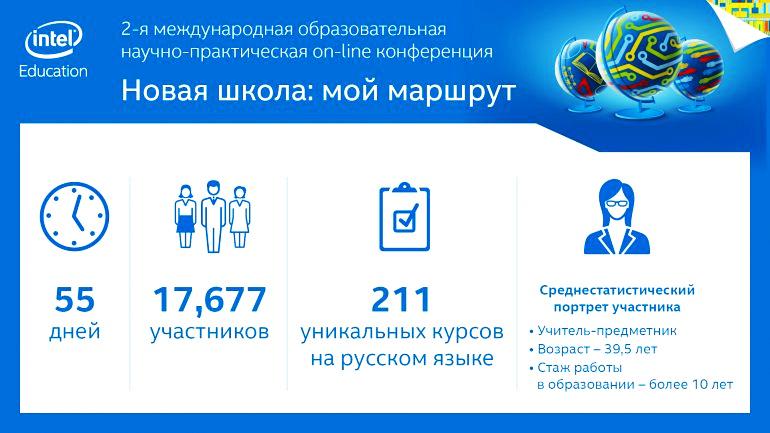 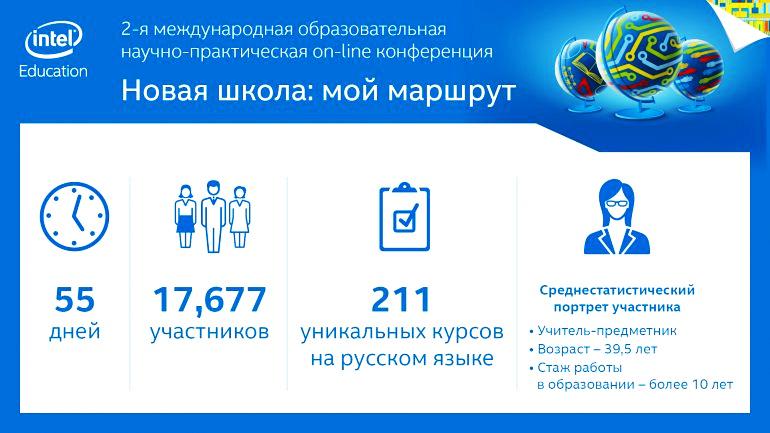 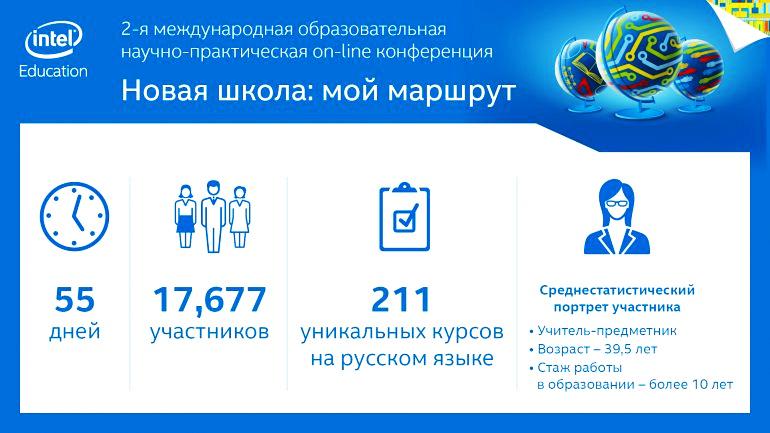 Количество 
диагностических работ

18

22

17
Учебный год:

2015/2016 

2016/2017

2017/2018
121435 уч.

173246 уч.

153096 уч.
1, 3, 4, 6, 7, 8, 9, 10, 11 классы
определение аналитических 
показателей: результативности, 
успеваемости и качества обученности
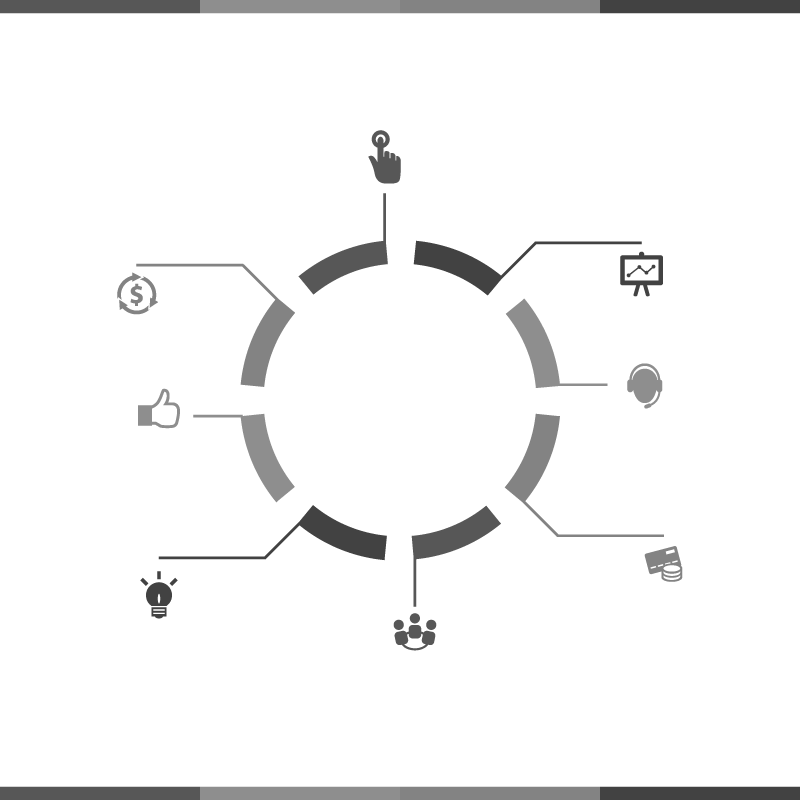 определение уровня 
освоения образовательной 
программы
проверка объективности 
оценивания
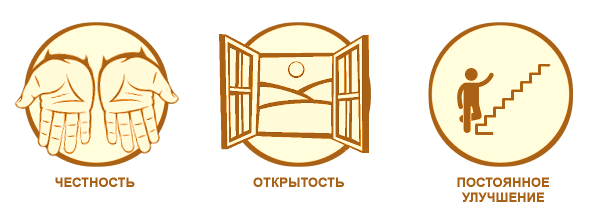 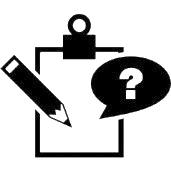 Возможности 
модуля МСОКО
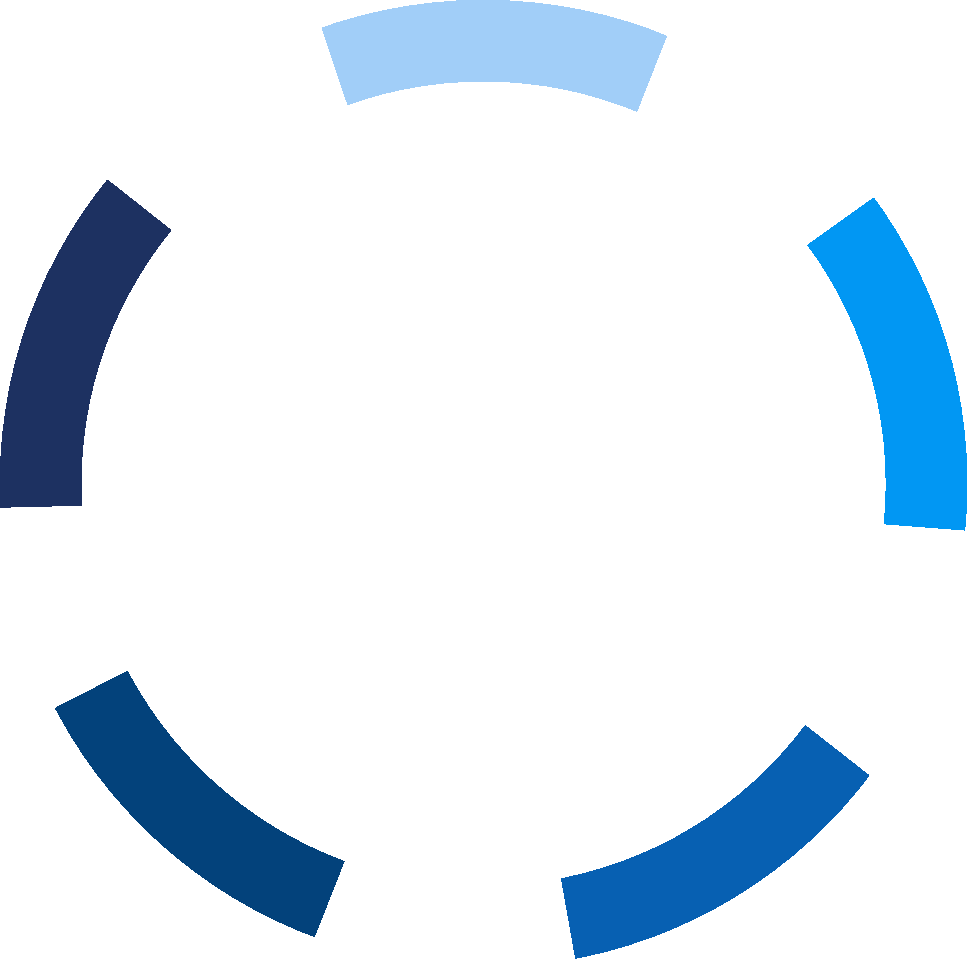 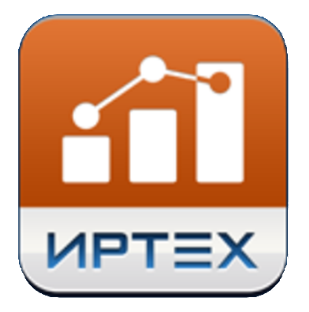 выявление учащихся, 
не освоивших 
содержание стандарта
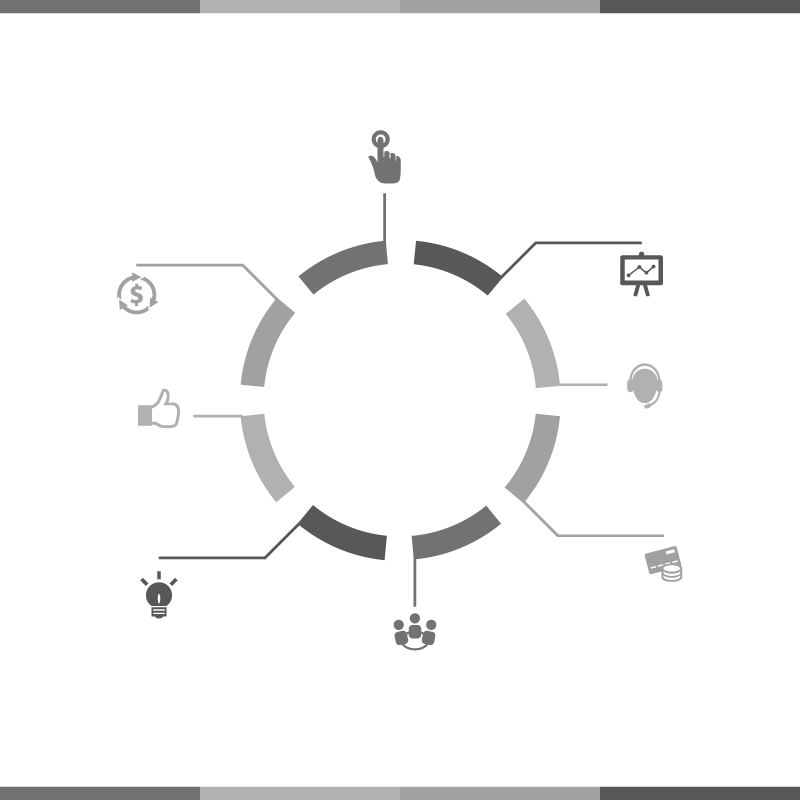 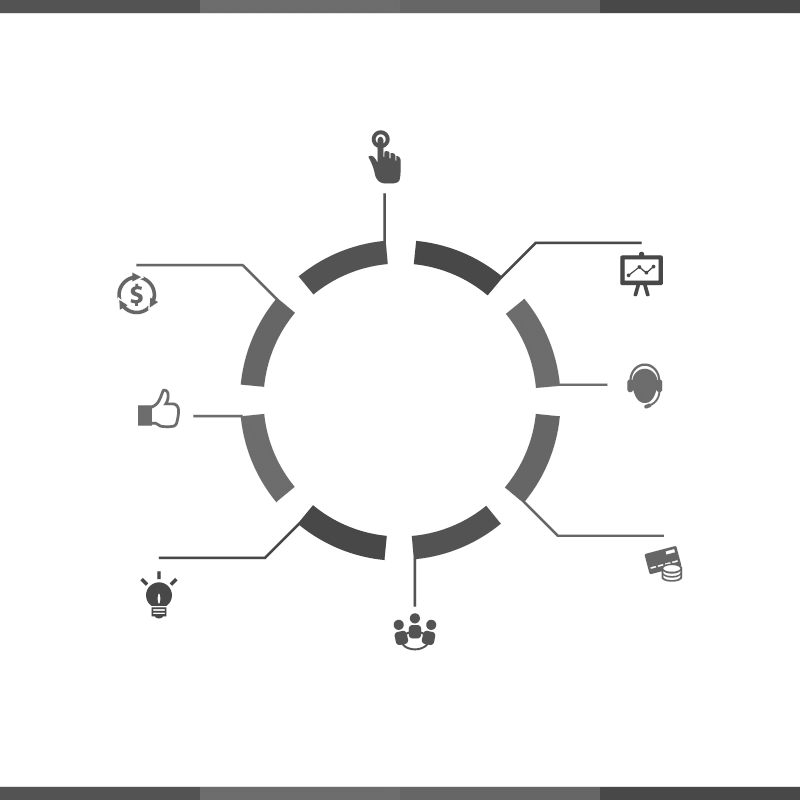 диагностика ожидаемых 
результатов
ВОЗМОЖНОСТИ МОДУЛЯ МСОКО 
ДЛЯ АНАЛИЗА КОНТРОЛЬНОЙ РАБОТЫ
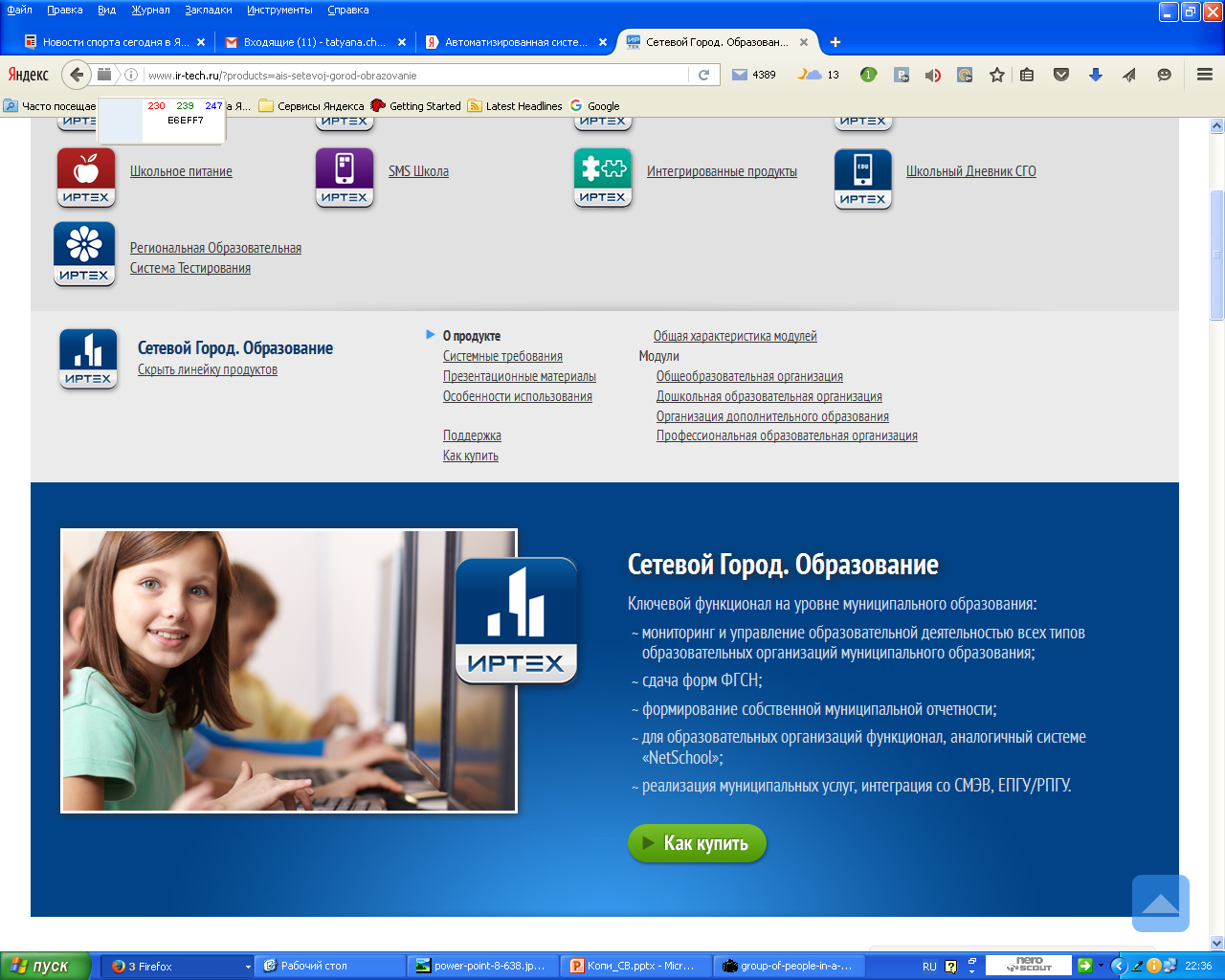 Модуль МСОКО 
АИС СГО
Прогнозируемые показатели
Полученные показатели
ИРО – индекс ожидаемой результативности;
  ИКО – индекс качества обученности;
  ИСО – индекс прогнозируемой степени обученности;
  ИНО – индекс неуспешности.
РЕЗ – результативность;
  ОЦ – оценочный показатель;
  КО – показатель качества обученности;
  СО – показатель степени обученности;
  УР – показатель уровня реализации ожидаемой результативности учащихся;
  НО – показатель неуспешности.
Математическая модель 
качества образования
РЕЗ > ИРО
ОЦ = РЕЗ
КО > ИКО
СО = 100%
УР > 0%
НО < ИНО
ИРО + ИНО = 100%
ВИД РЕЗУЛЬТАТОВ КОНТРОЛЬНОЙ РАБОТЫ НА УРОВНЕ КЛАССА
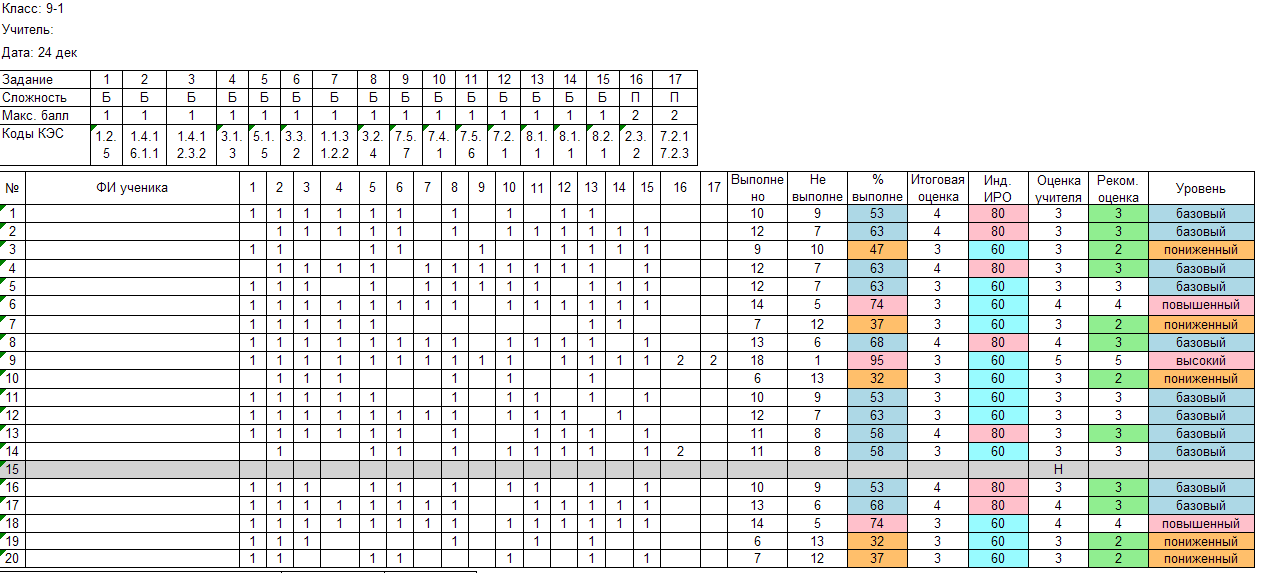 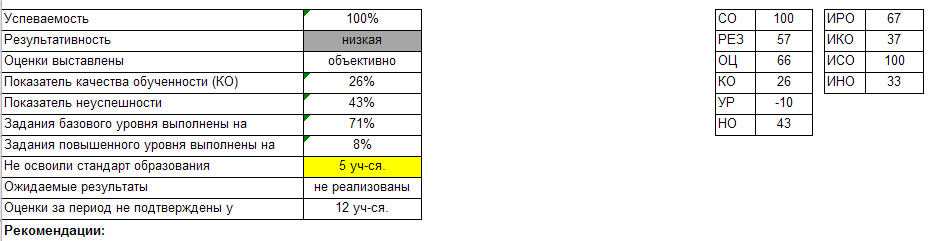 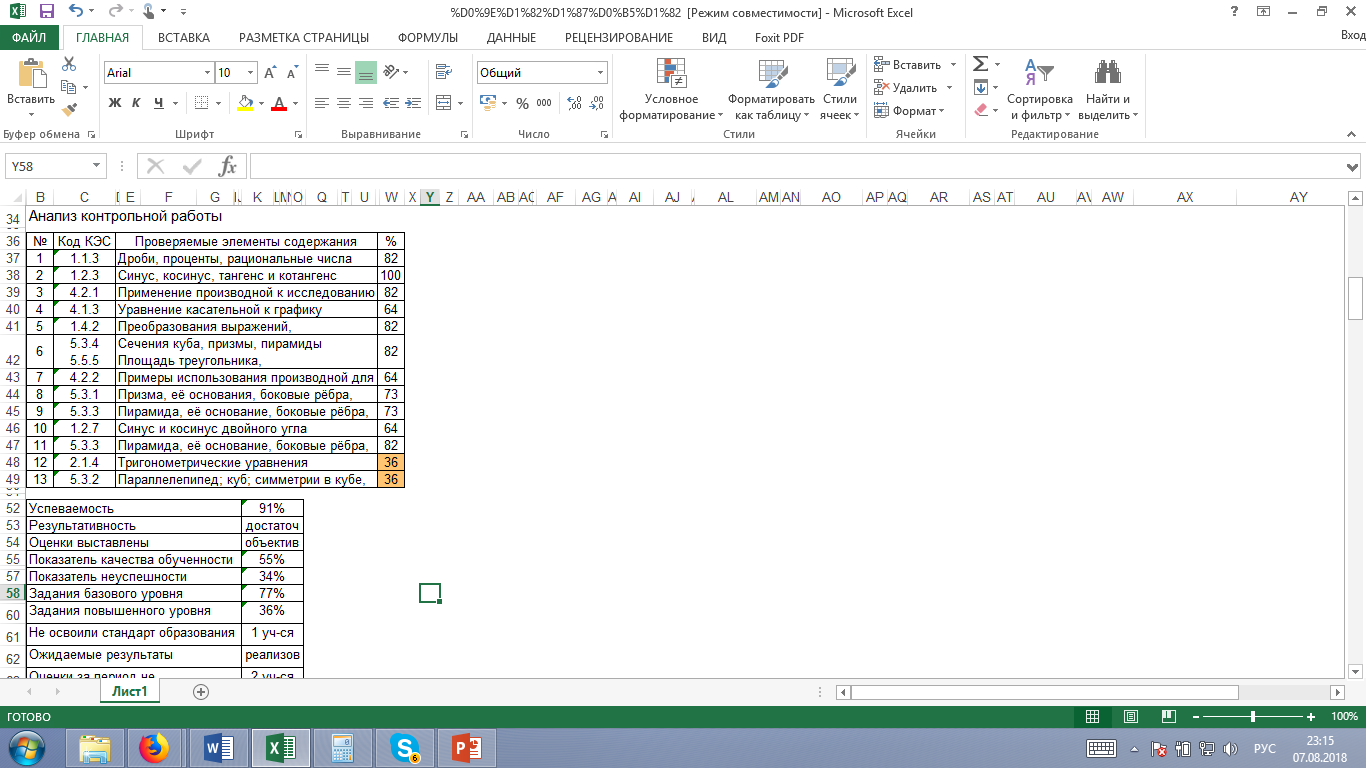 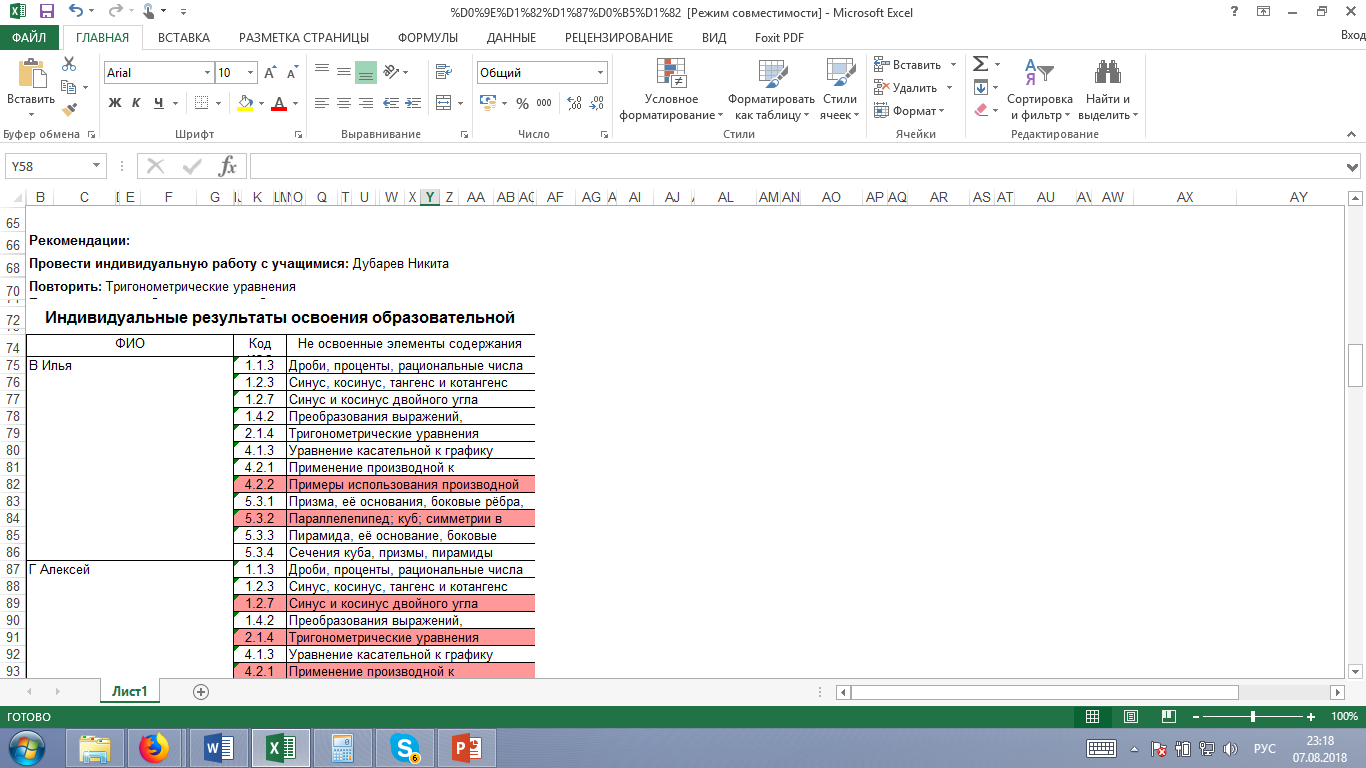 Программа анализа результатов деятельности класса (внутриклассное оценивание) – 
анализ всех проведенных контрольных работ
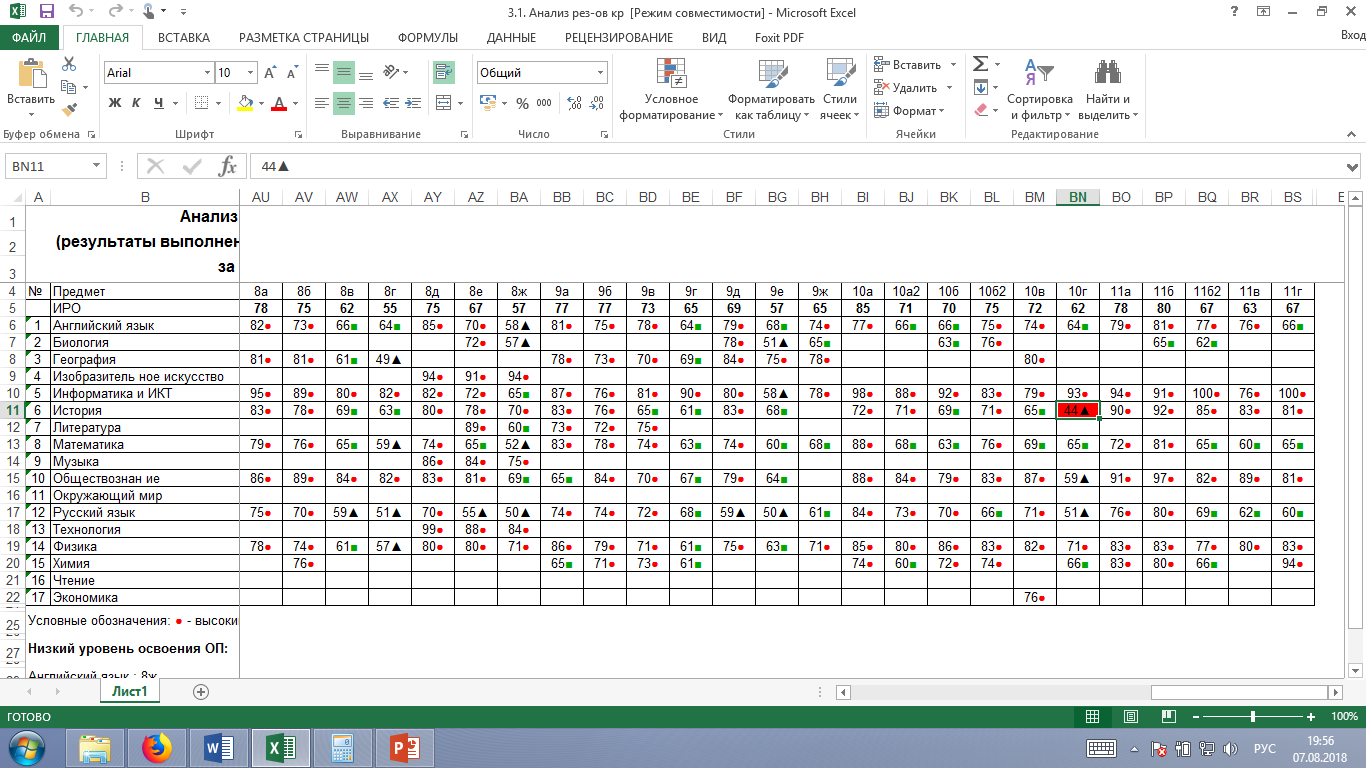 Пример отчета 
по внутриклассному оцениванию
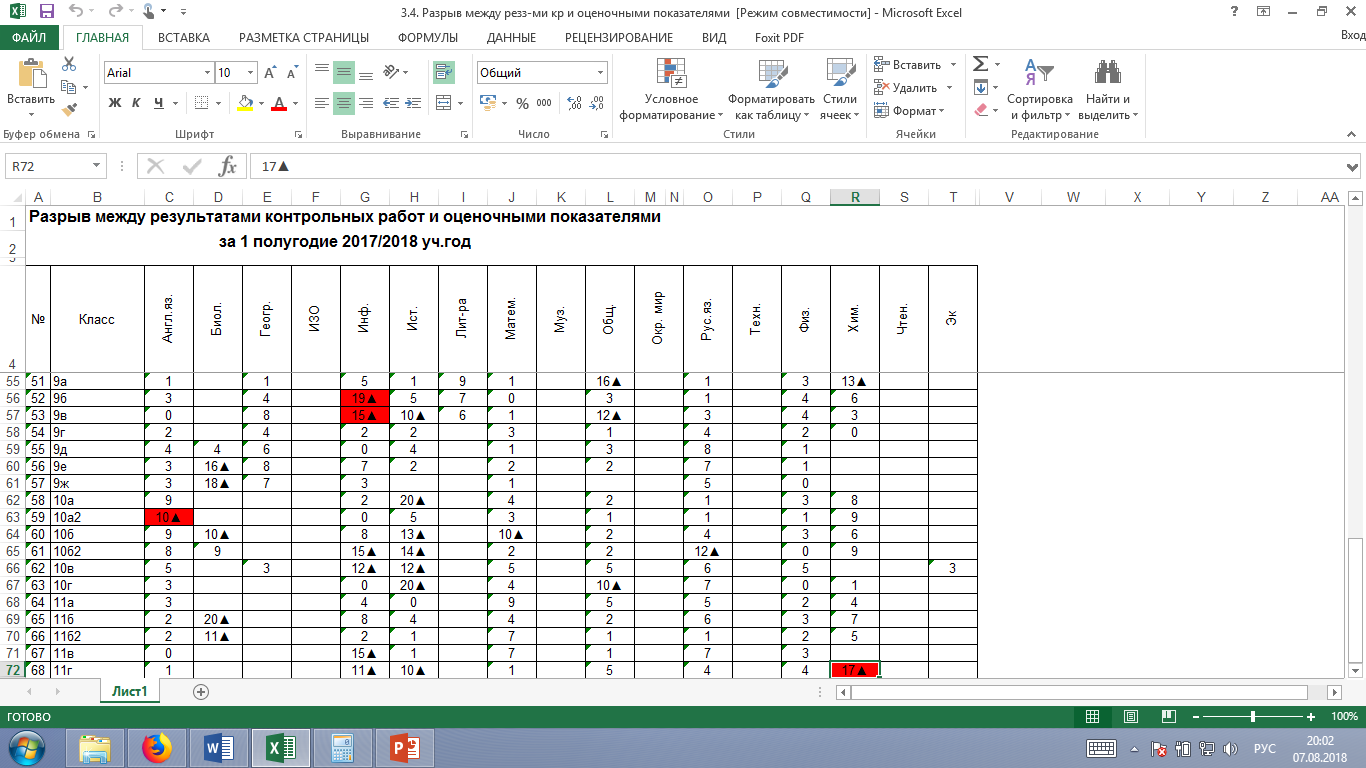 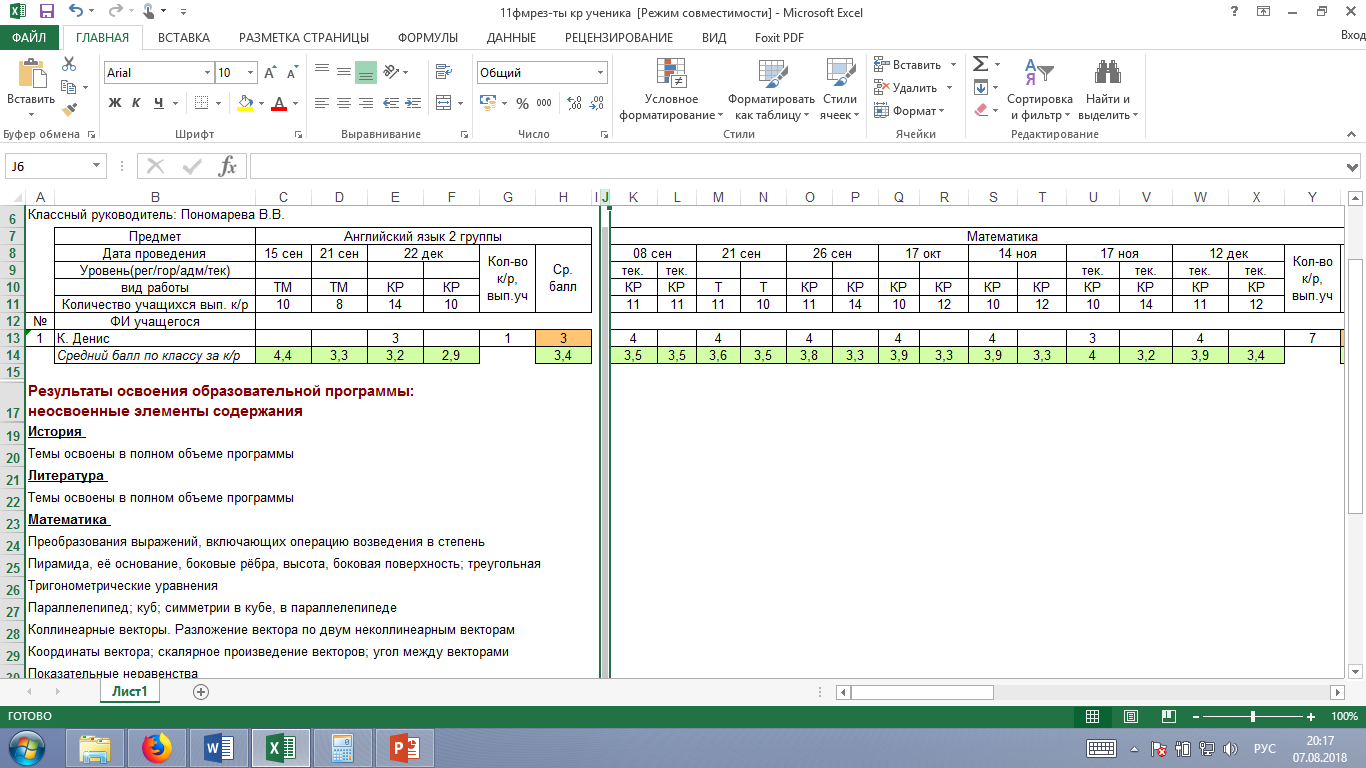 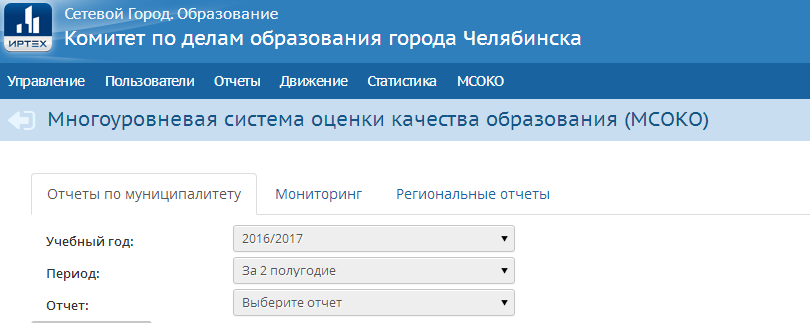 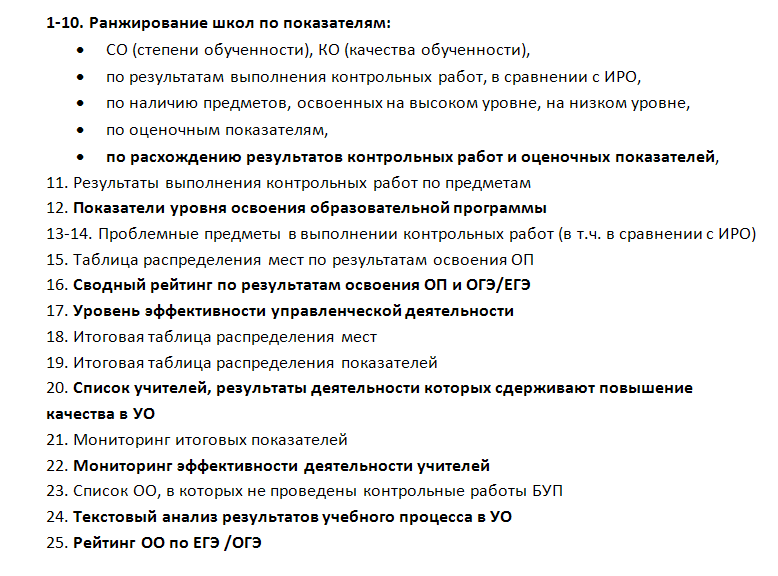 ВИД РЕЗУЛЬТАТОВ ОТЧЕТА НА УРОВНЕ МУНИЦИПАЛИТЕТА
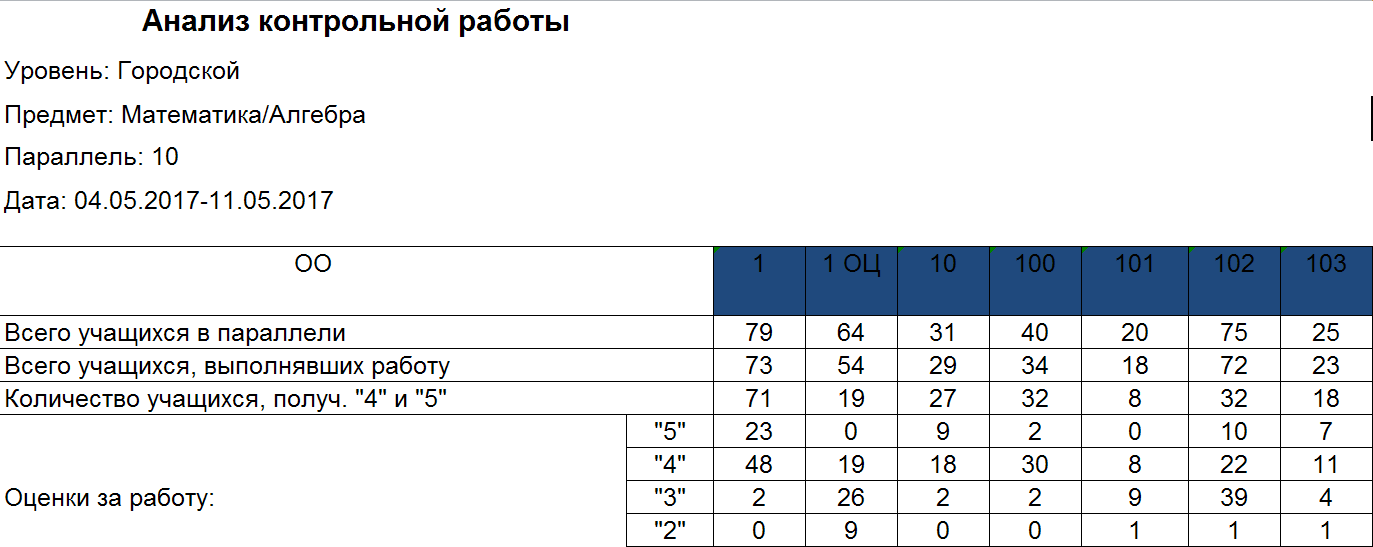 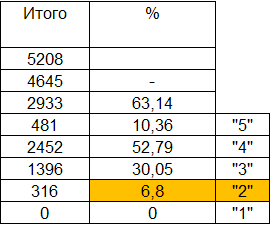 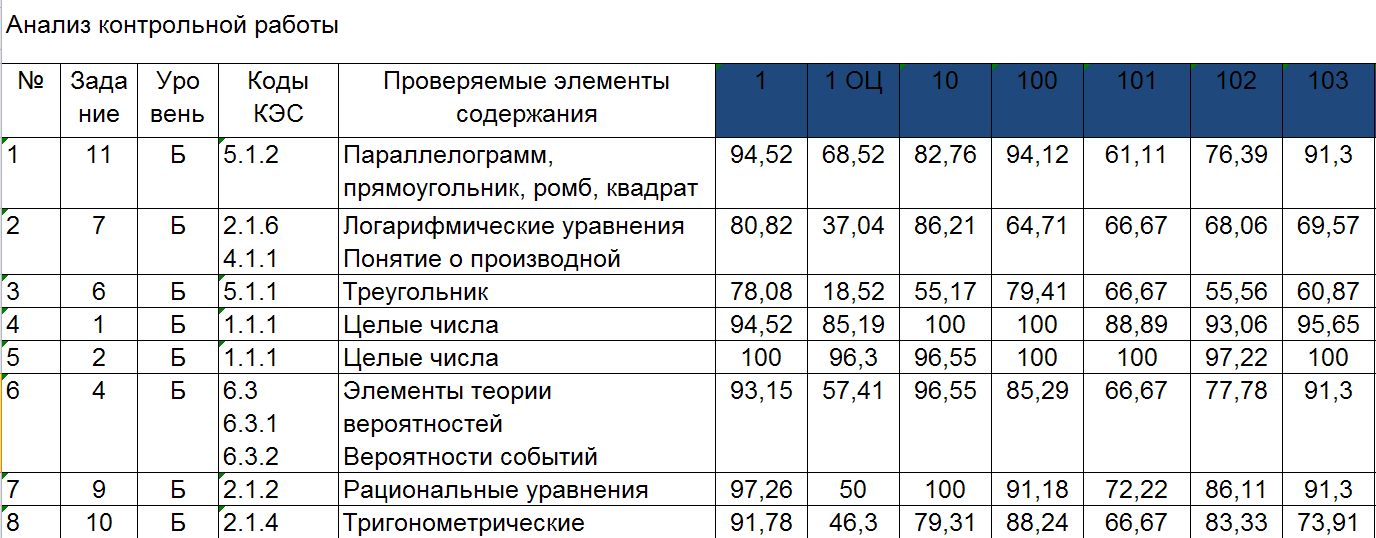 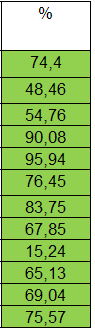 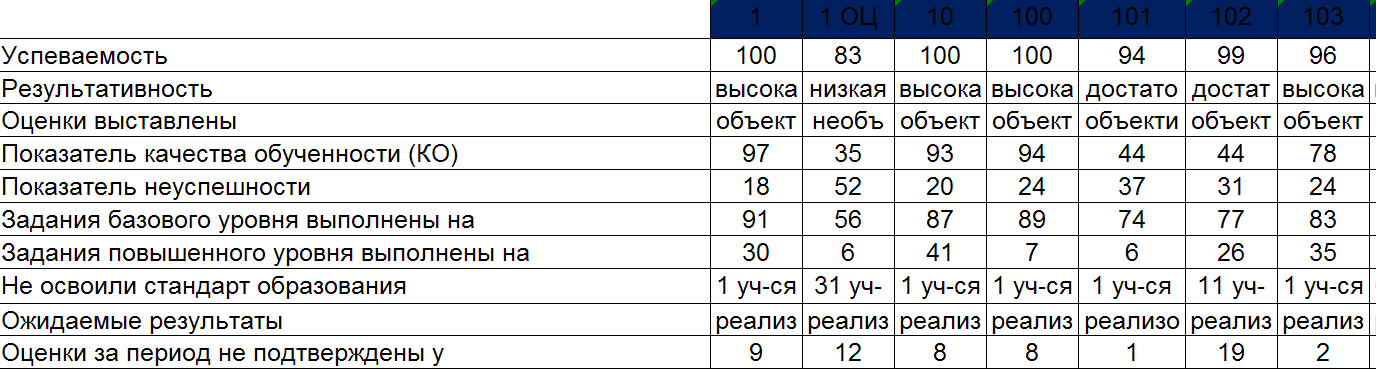 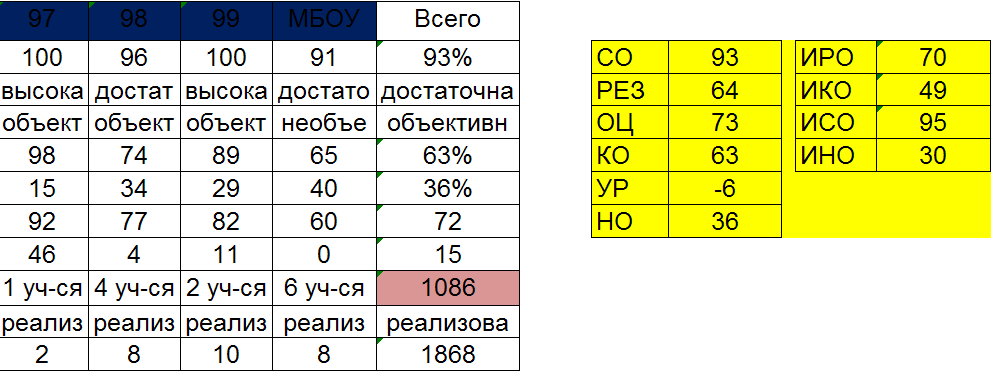 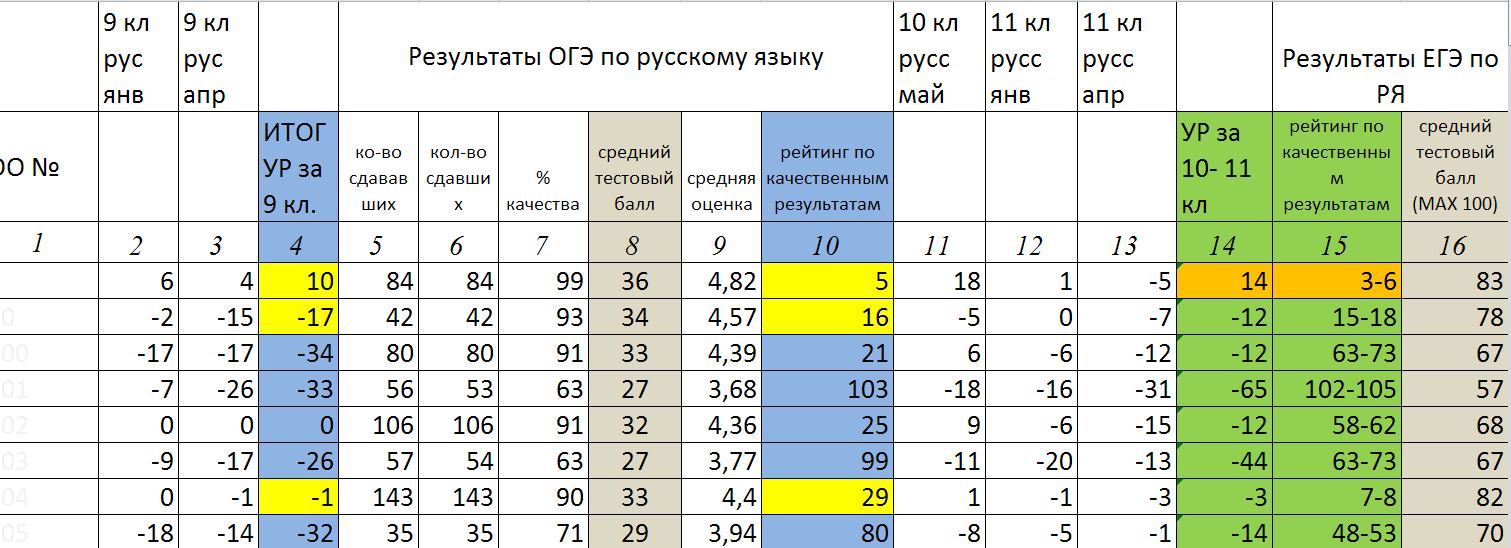 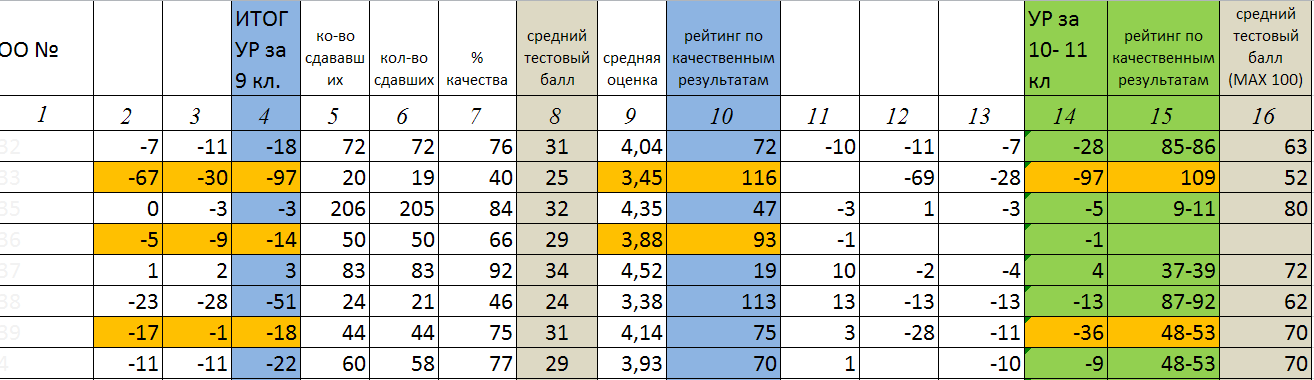 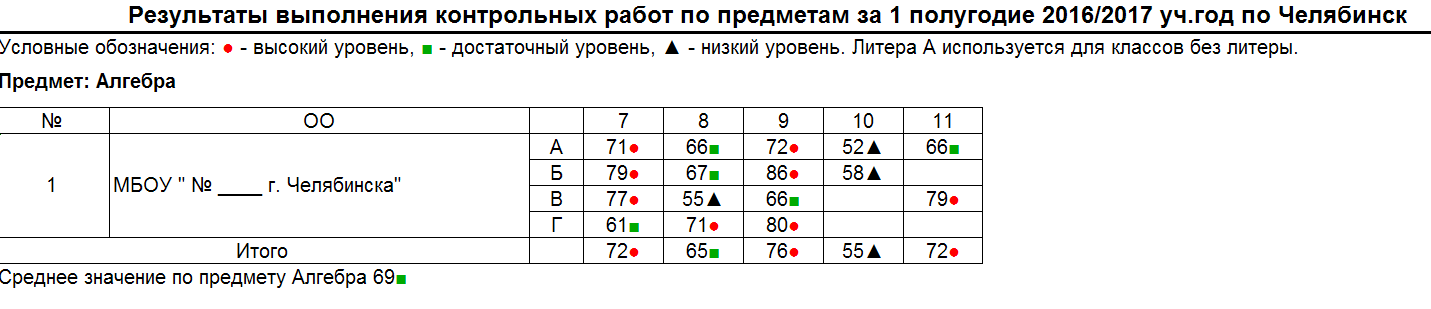 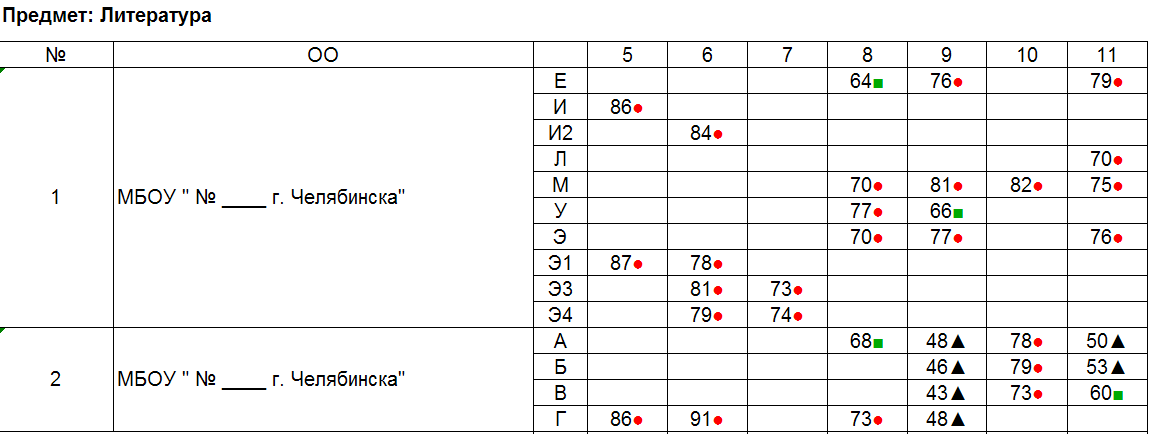 ОТЧЕТ ПО ИТОГАМ ПОЛУГОДИЯ НА УРОВНЕ МУНИЦИПАЛИТЕТА В РАЗРЕЗЕ ОО
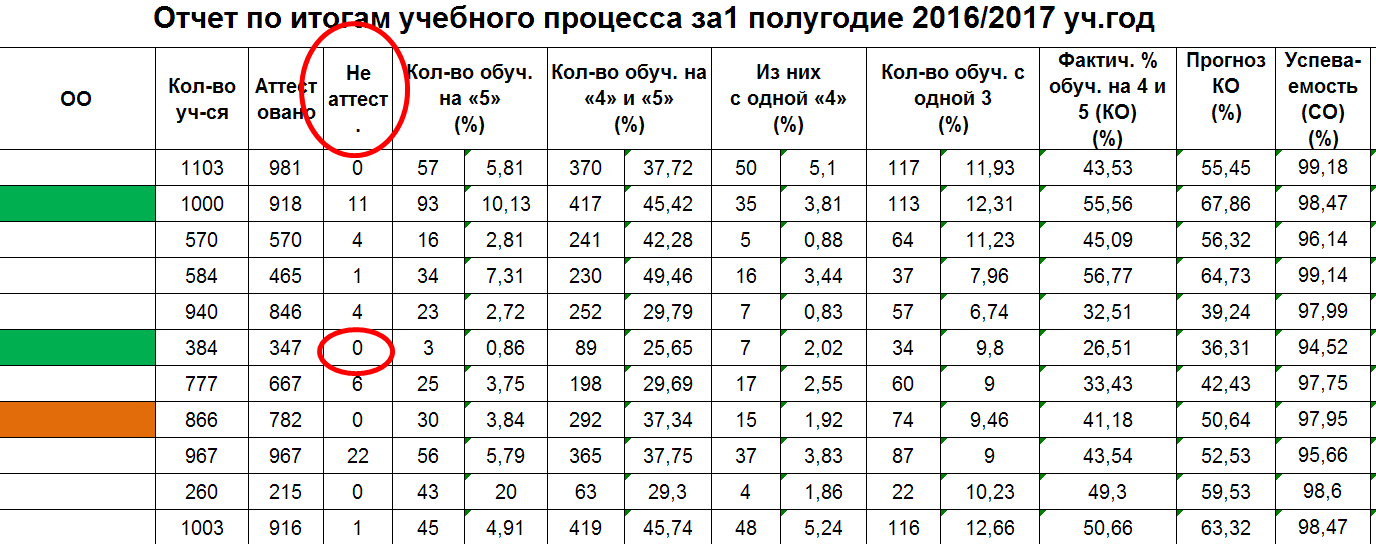 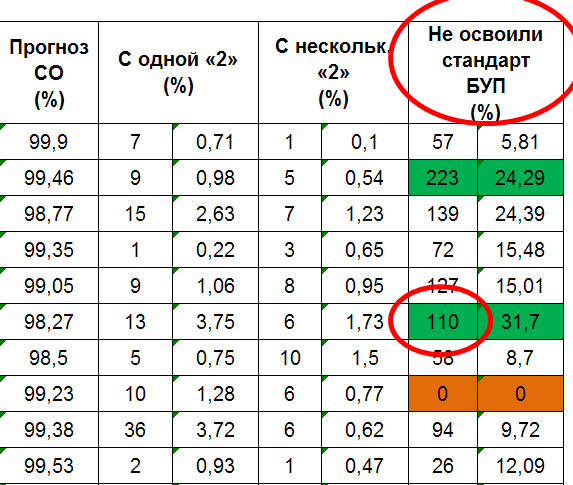 Модель работы с модулем МСОКО
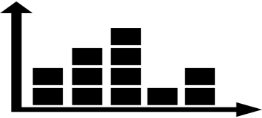 Комитет 
по делам образования
Образовательная организация
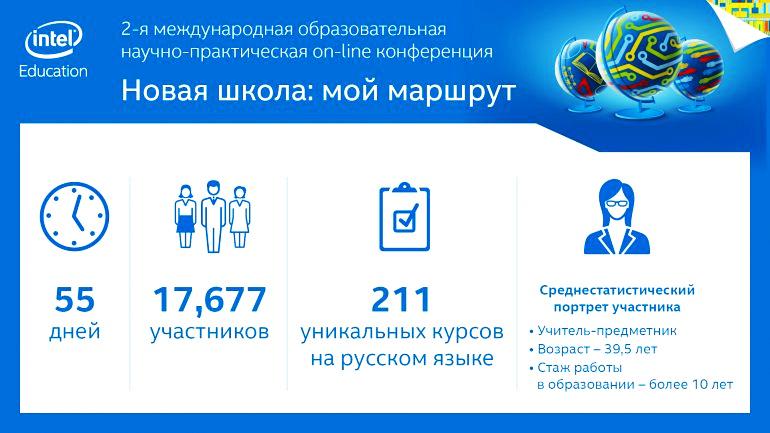 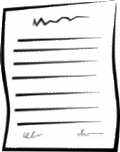 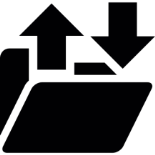 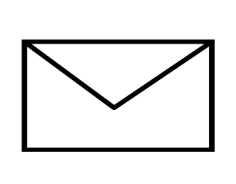 Приказ Комитета
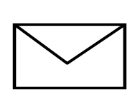 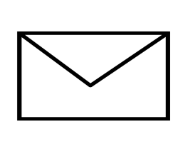 @
3
4
6
5
1
2
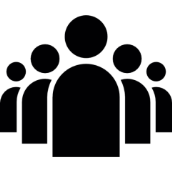 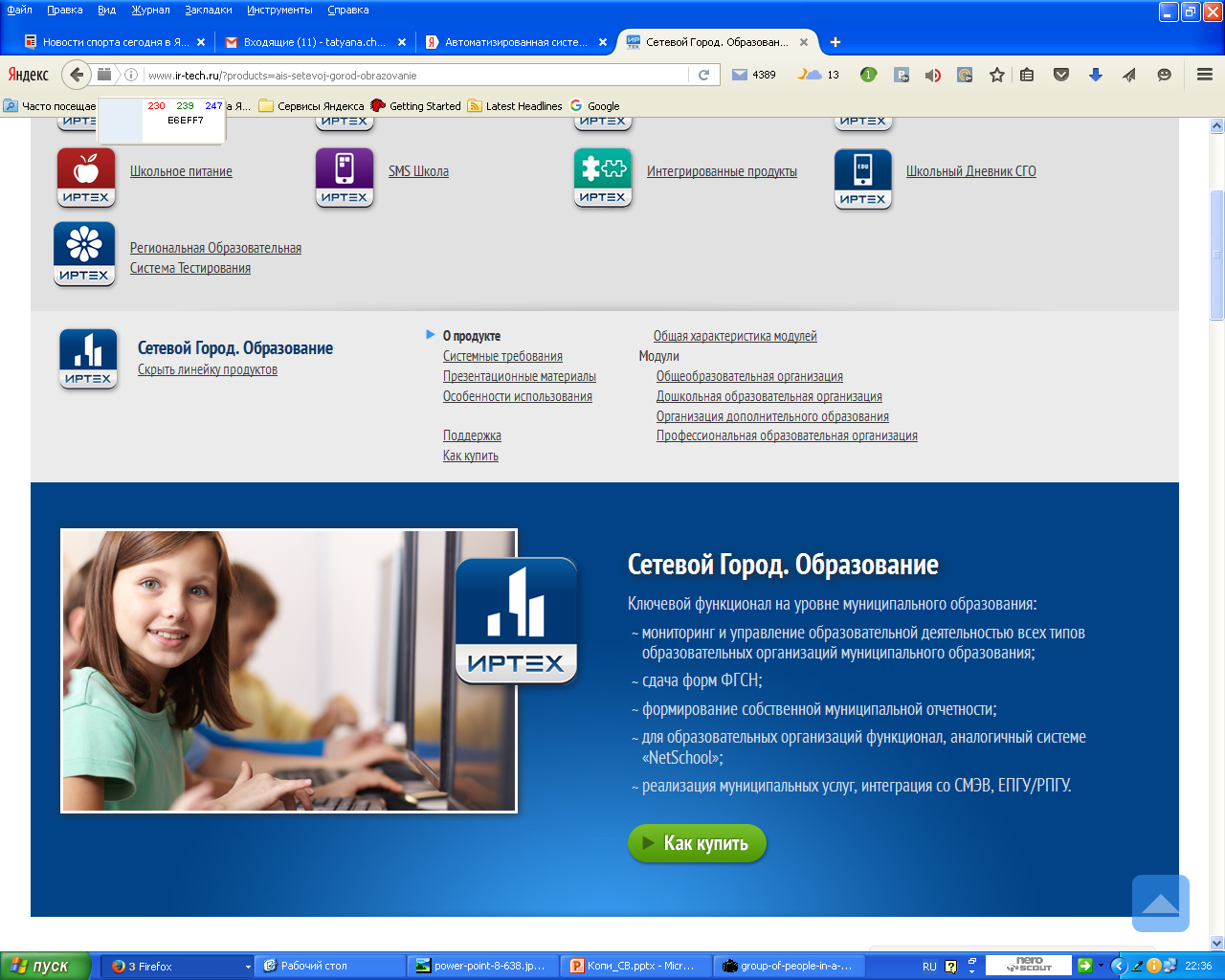 7
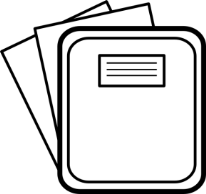 Сетевой город 
АИС СГО
Создание рабочей группы 
по разработке КИМ. 
Экспертиза КИМ
Рассылка КИМ
Формирование и анализ отчета МСОКО на муниципальном уровне
Импортирование протокола
Проведение 
и проверка контрольной работы
Статистика по результатам контрольной работы + рекомендации
РЕЗУЛЬТАТЫ ВНЕДРЕНИЯ МОДУЛЯ МСОКО НА УРОВНЕ МУНИЦИПАЛИТЕТА
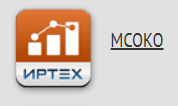 Нормативная база по использованию модуля МСОКО
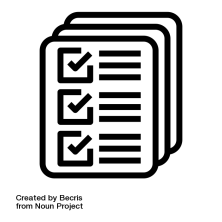 Выделение школ с низкими результатами обучения
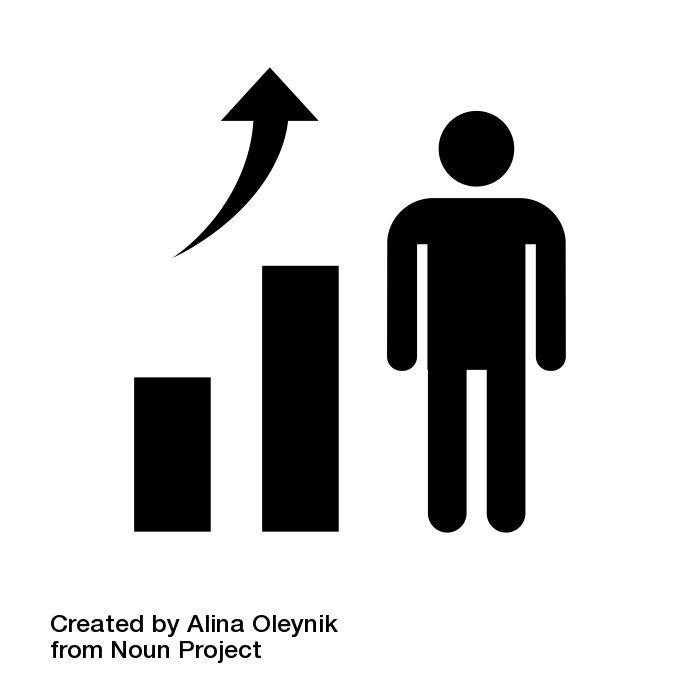 Проведение городских диагностических работ
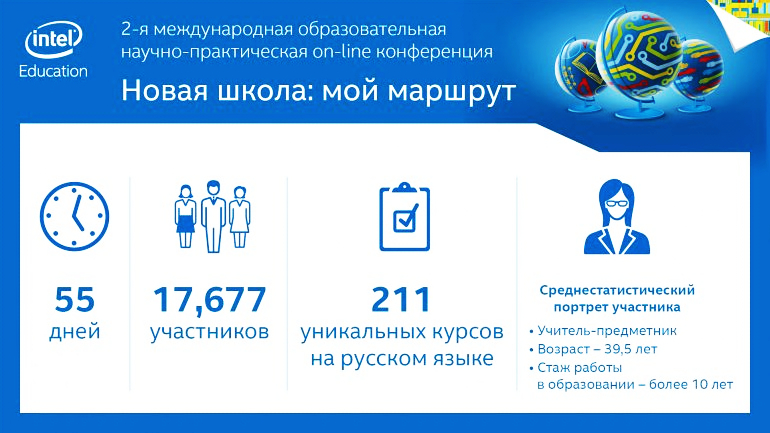 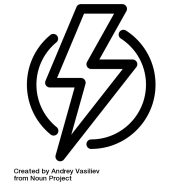 Выявление неосвоенных элементов содержания ООП
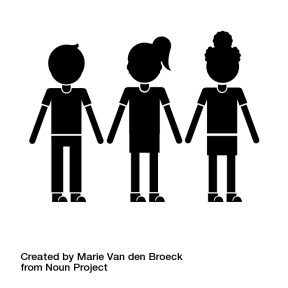 Определение уровня подготовки обучающихся
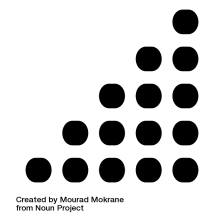 [Speaker Notes: критериями эффективности исполнения государственного (муниципального) задания на оказание государственных (муниципальных) услуг выступают следующие:
– сохранение контингента обучающихся общеобразовательной организации;
– выполнение общеобразовательных программ, реализуемых в общеобразовательной организации;
– достижение качественных показателей обучения и освоения основных общеобразовательных программ.]
МБУ ДПО ЦРО – 
федеральная инновационная площадка
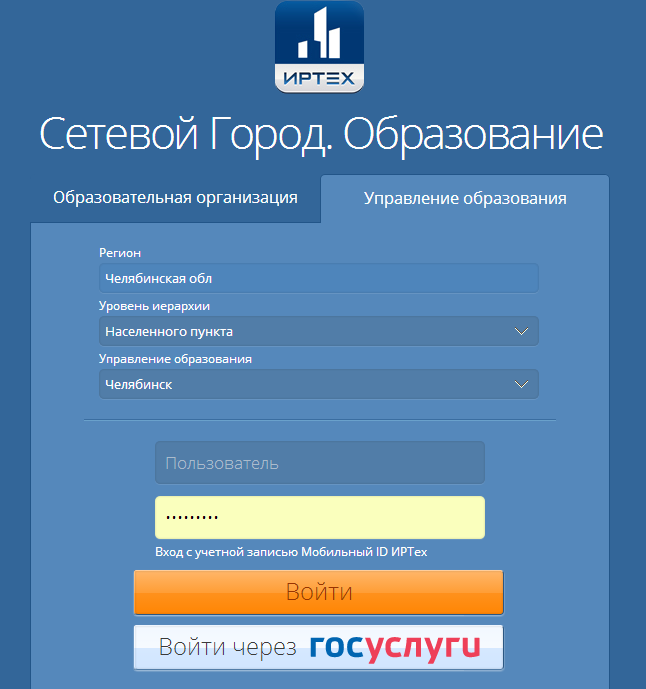 Тема проекта:

«Модуль МСОКО 
АИС «Сетевой город.
 Образование» 
как средство управления качеством образования»
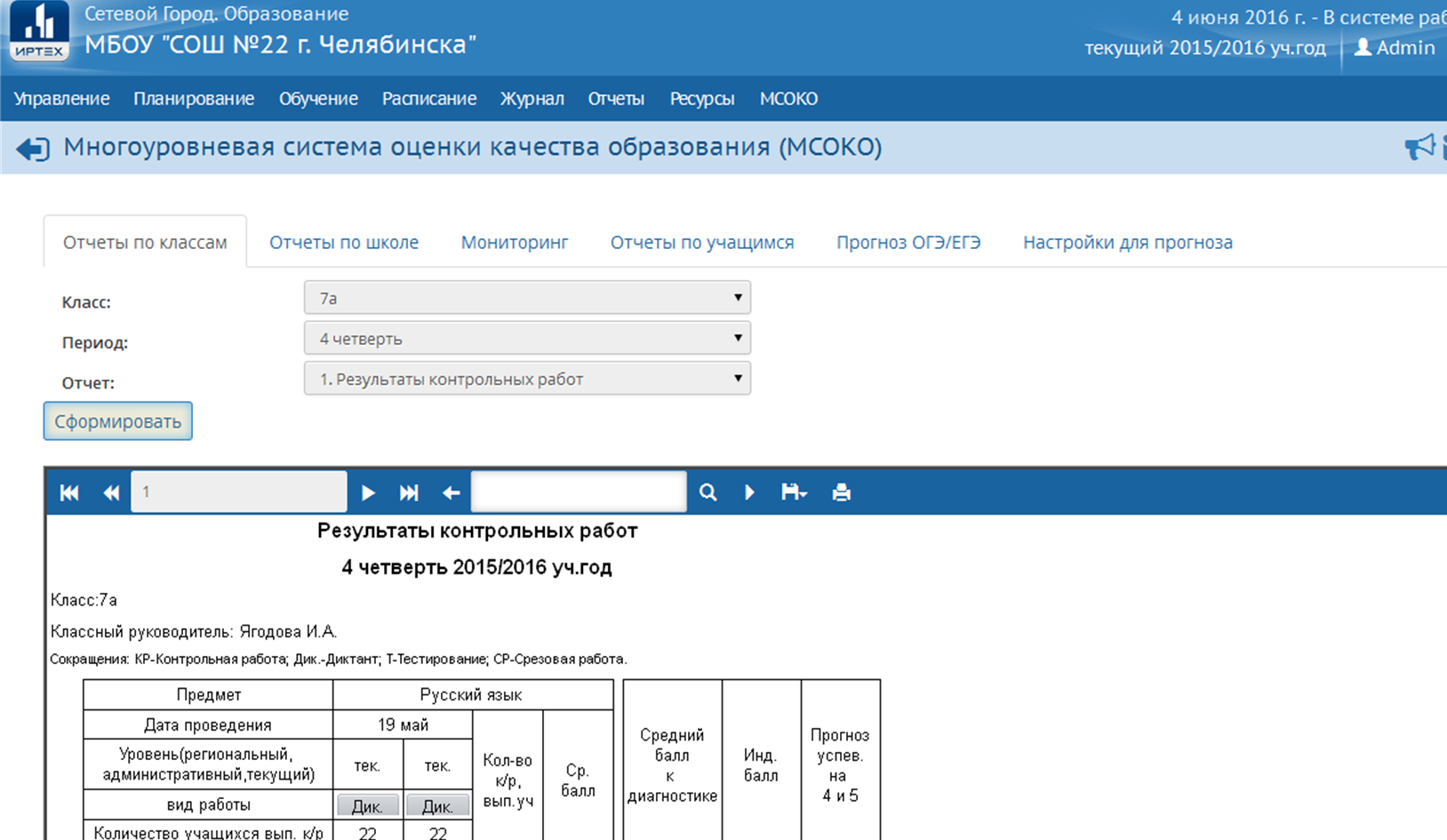 РЕЗУЛЬТАТЫ ПРОЕКТА НА УРОВНЕ МУНИЦИПАЛИТЕТА
Организация оценки качества предметных результатов на уровне муниципалитета
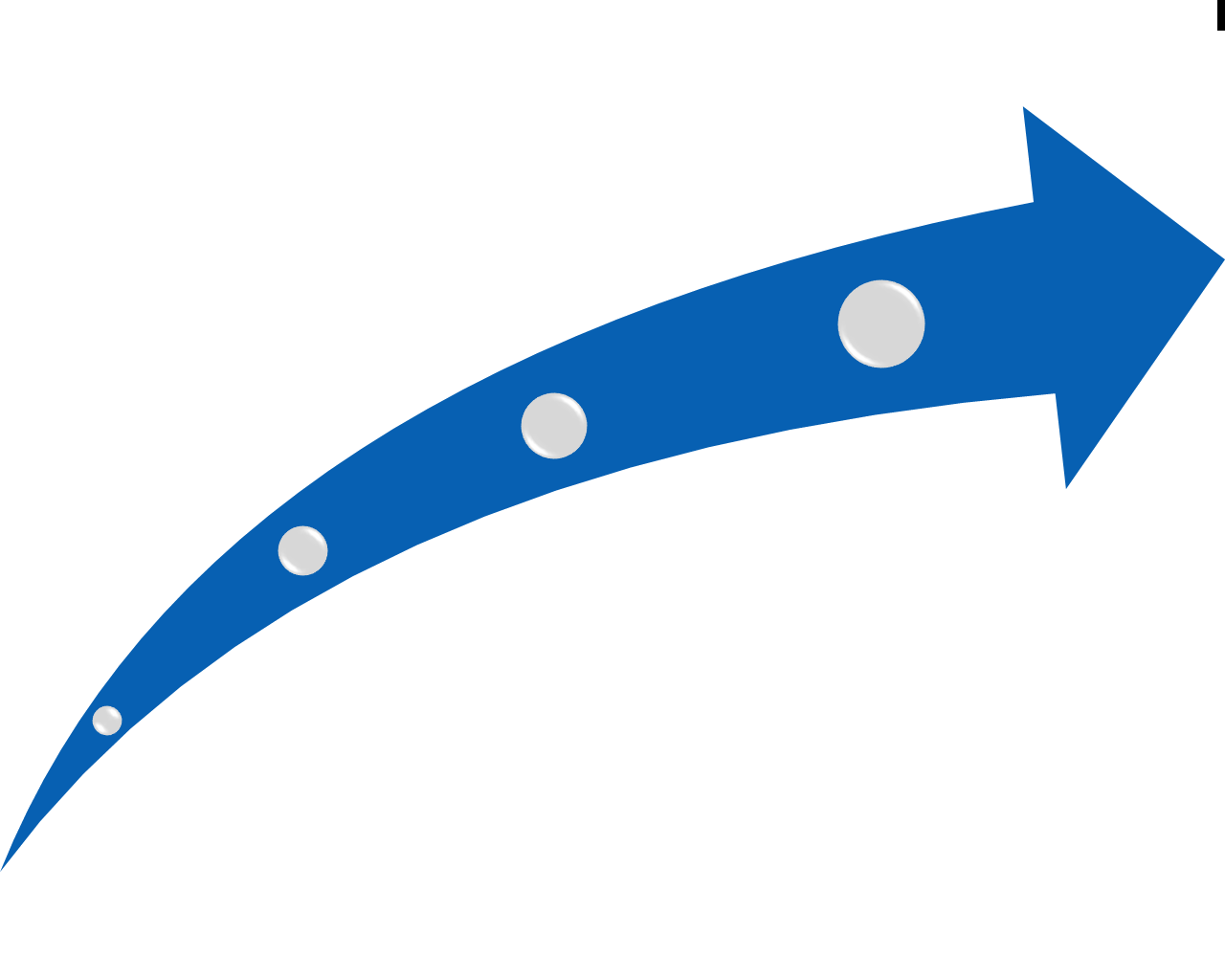 Многократный анализ 
динамики изменений
Многократный анализ 
учебной деятельности
Своевременная корректировка 
на основе анализа
Направления проекта на уровне ОО - опорных площадок
Повышение качества образования на основе ресурсов аналитических отчетов модуля МСОКО АИС СГО
Средневзвешенный балл как принцип объективной оценки индивидуальных достижений обучающихся
1
Результаты внешней оценки образовательных результатов (ВПР, НИКО, РИКО, ОГЭ, ЕГЭ) через призму модуля МСОКО АИС СГО
3
Технологии формирующего и критериального оценивания во внутренней системе оценки качества образования образовательной организации
2
4
СЕТЕВОЕ ВЗАИМОДЕЙСТВИЕ
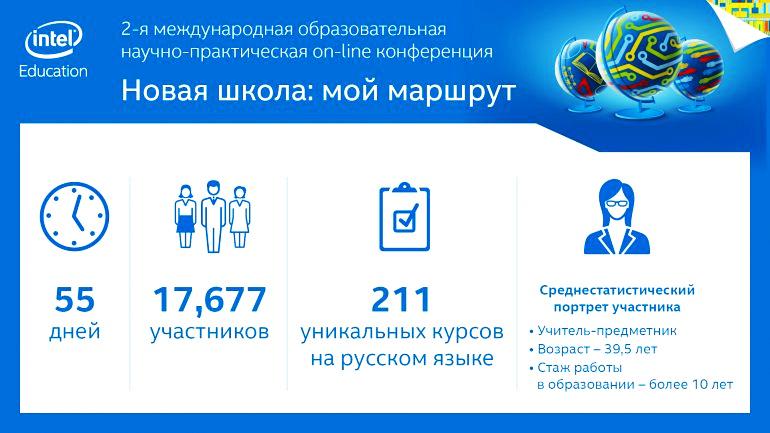 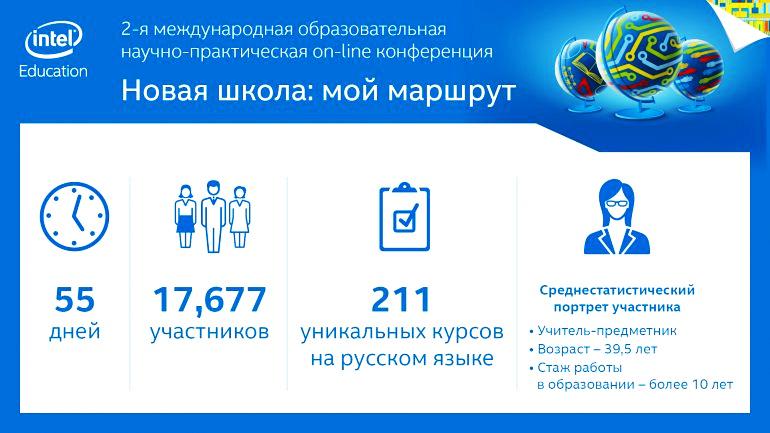 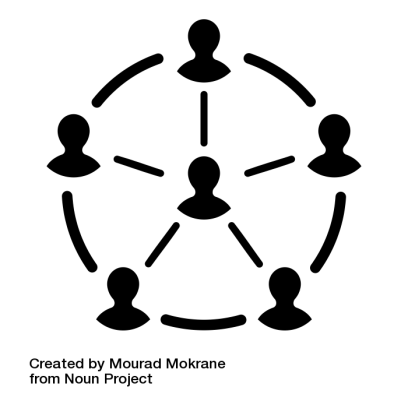 4 направления 
реализации проекта
2018/2019 
учебный год
35 опорных площадок – 
образовательных организаций 
г. Челябинска
Мероприятия: совещания, обучающие семинары, вебинары, кустовые консультации
ПОВЫШЕНИЕ КВАЛИФИКАЦИИ СПЕЦИАЛИСТОВ МОС
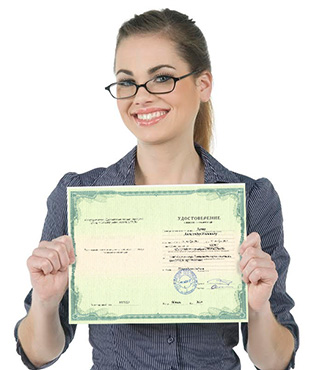 Программа 
«Возможности модуля 
МСОКО АИС СГО 
для формирования ВСОКО 
в условиях реализации ФГОС» 18 час.
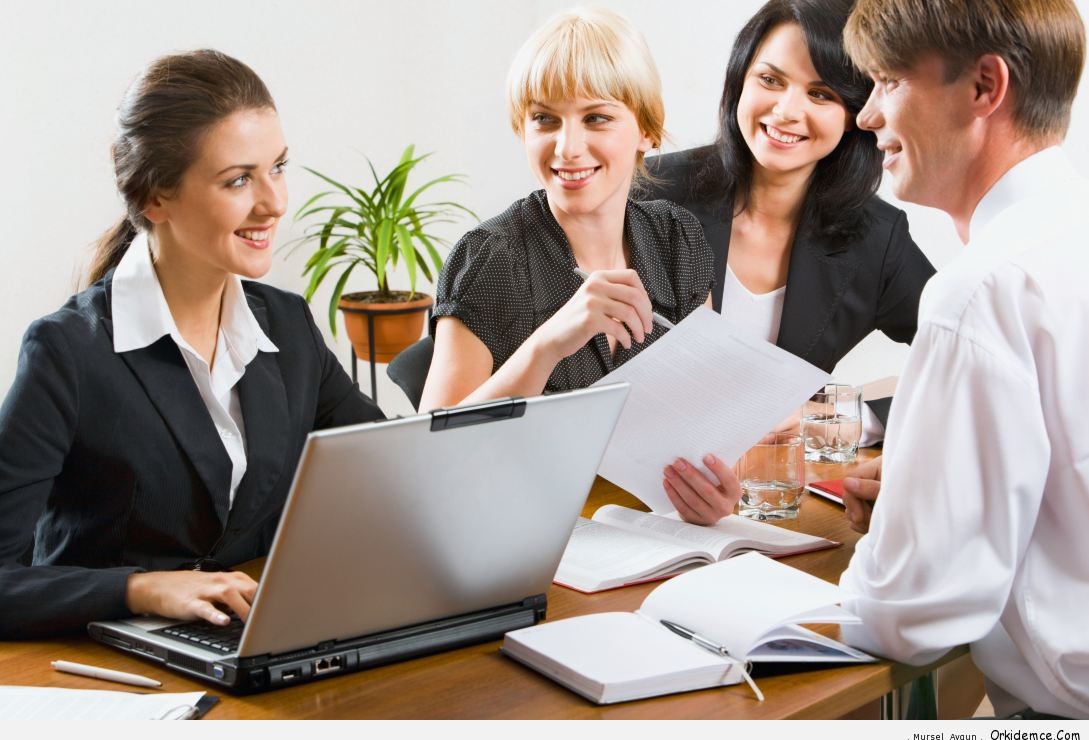 Программа 
«Формирование внутренней системы оценки качества общего образования 
в соответствии с ФГОС» 
36 час.
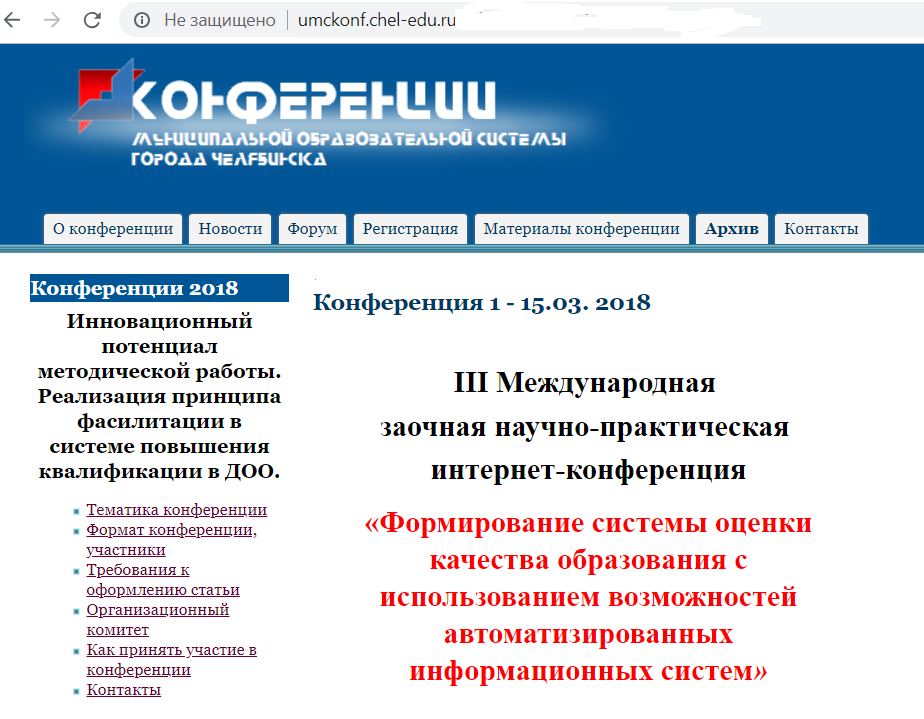 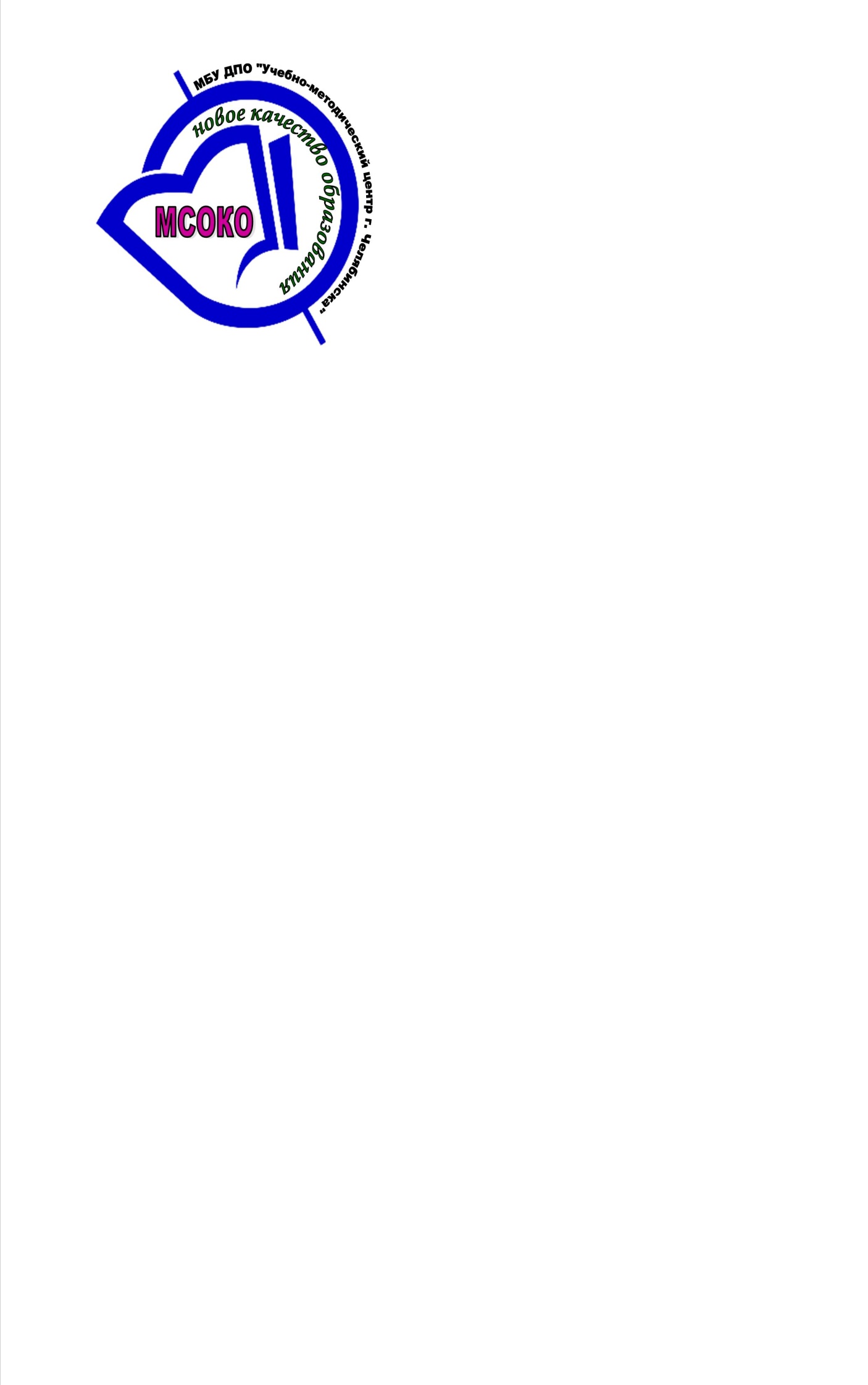 Планируемые результаты реализации ФИП по окончании 2018/2019 учебного года
банк данных локальных нормативных документов для использования модуля МСОКО;

банк данных контрольно-измерительных материалов, критериев оценивания,                 аналитической информации;

пакет типовых управленческих решений;


банк методических рекомендаций, научно-методических материалов;

банк материалов по распространению опыта реализации проекта.
СПАСИБО ЗА ВНИМАНИЕ!
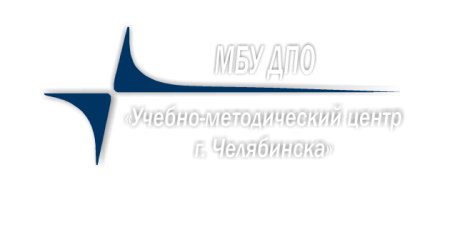 МБУ ДПО
«Центр развития образования 
города Челябинска»
Муниципальное бюджетное учреждение 
дополнительного профессионального образования  
«Центр развития образования города Челябинска»
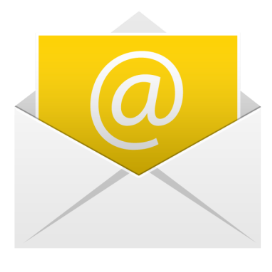 454021, г. Челябинск, ул. Первой  Пятилетки, 57
E-mail: mail@umc74.ru, ooko.74@mail.ru
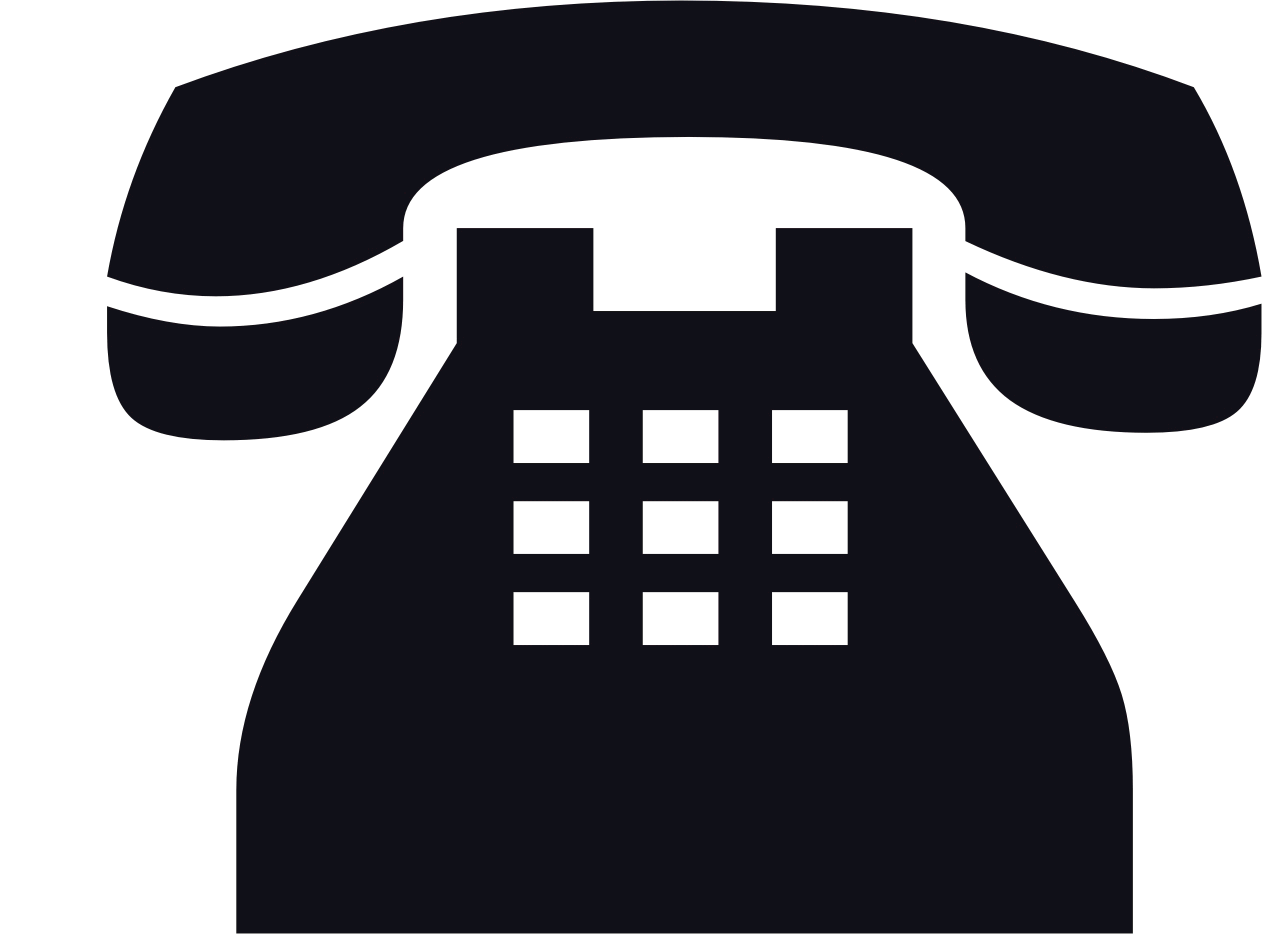 Тел. (351) 700-10-20, 700-10-30, 798-25-57